Презентация по окружающему миру«Признаки осени»
Выполнила: Босякова Алина
                                                                                            ученица 1-в класса 
                                                                                              лицея №1 г.Сургута
                                                                        Руководитель: Олейникова И.А.
Здравствуй, осень!Здравствуй, осень!
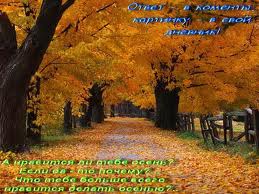 Хорошо, что ты пришла.У тебя мы, осень, спросим:«Что в подарок принесла?»
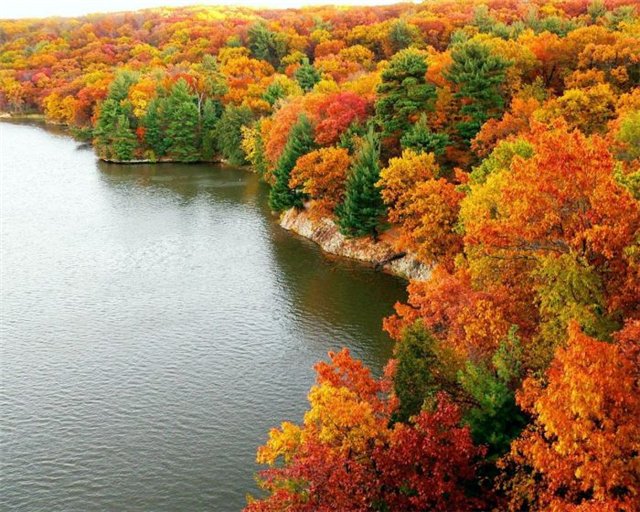 Приметы осени:
Падают, падают листья.
В нашем саду листопад.
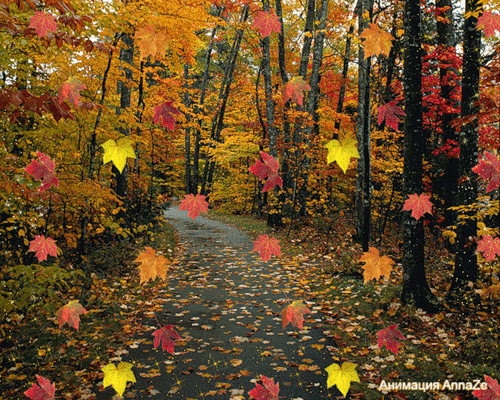 Жёлтые, красные листьяПо ветру вьются, летят.
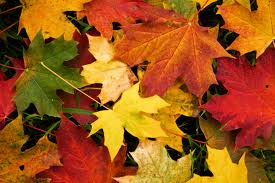 Птицы на юг улетают, Гуси, грачи, журавли…Вот уж последняя стаяКрыльями машет вдали.
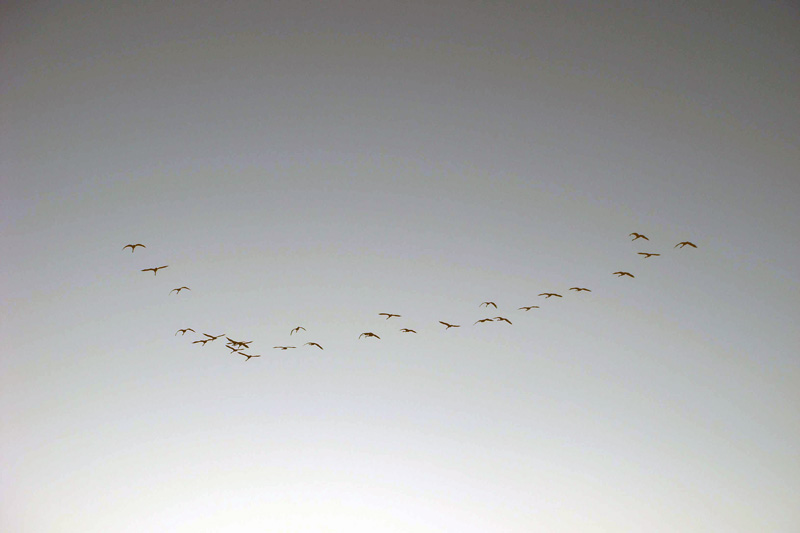 В руки возьмём по картинке,В лес за грибами пойдём.Пахнут пеньки и тропинкиВкусным осенним грибком.
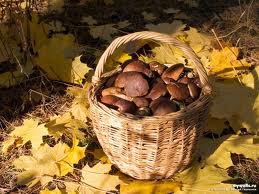 Осень! Славная пора!Любит осень детвора, Сливы, груши, виноград –Всё поспело для ребят.
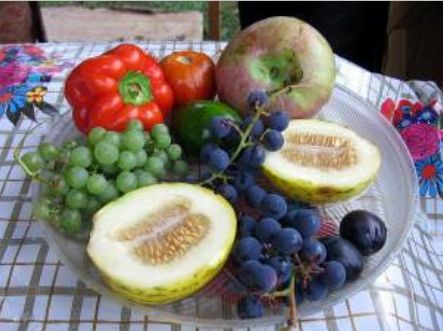 Собирают осенью урожай плодов.Много людям радости после всех трудов.
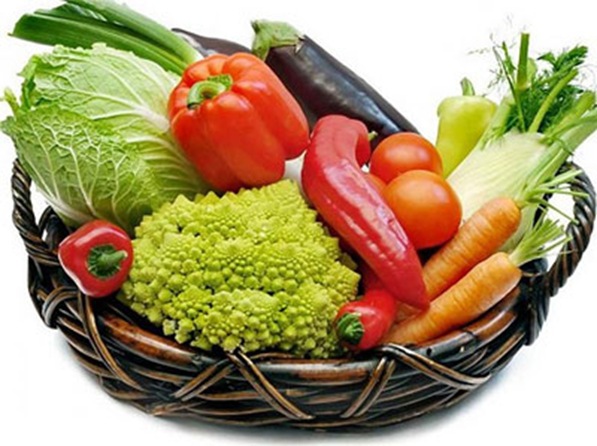 Скучная картина!Тучи без конца.Дождик так и льётся,Лужи у крыльца.
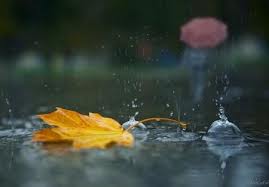 Осенние месяца
Опустел наш школьный сад,
Паутинки вдаль летят,
И на южный край земли
Потянулись журавли.
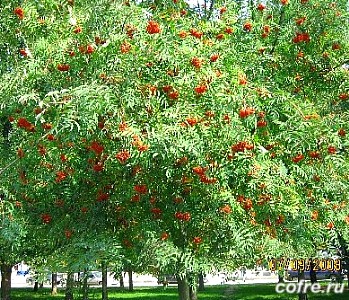 Распахнулись двери школ -
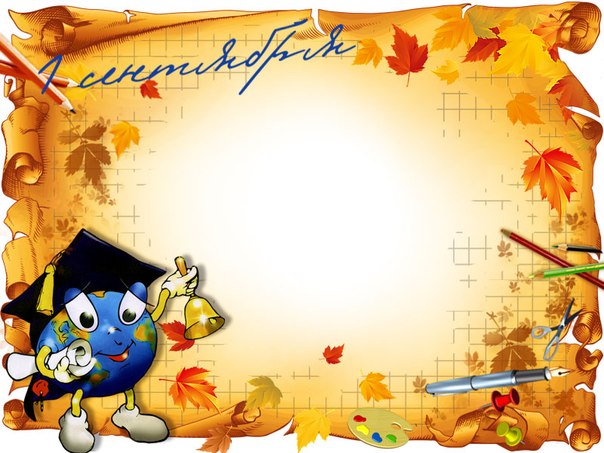 Что за месяц к вам пришёл?
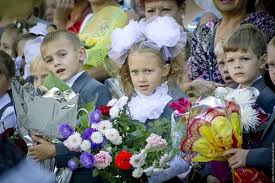 Осенние месяца
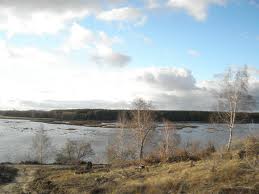 Всё мрачней лицо природы –
Почернели огороды,
Оголяются леса,
Молкнут птичьи голоса.
Мишка в спячку завалился,
Что за месяц к нам явился?
Осенние месяца
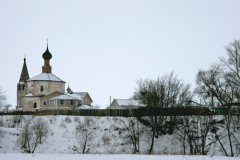 Поле чёрно-белым стало,
Падает то дождь, то снег.
А ещё похолодало,
Льдом сковало воды рек.
Мёрзнет в поле озимь ржи,
Что за месяц, подскажи?
Спасибо за внимание!